Chemistry 120
Chapter 6: Chemical Nomenclature
Outline
Octet Rule
Ionic Compounds
Binary Nomenclature
Polyatomic Nomenclature
Covalent Compounds
Binary Nomenclature
Acids
Binary Nomenclature
Ternary Nomenclature (Oxyacids)
Hydrates
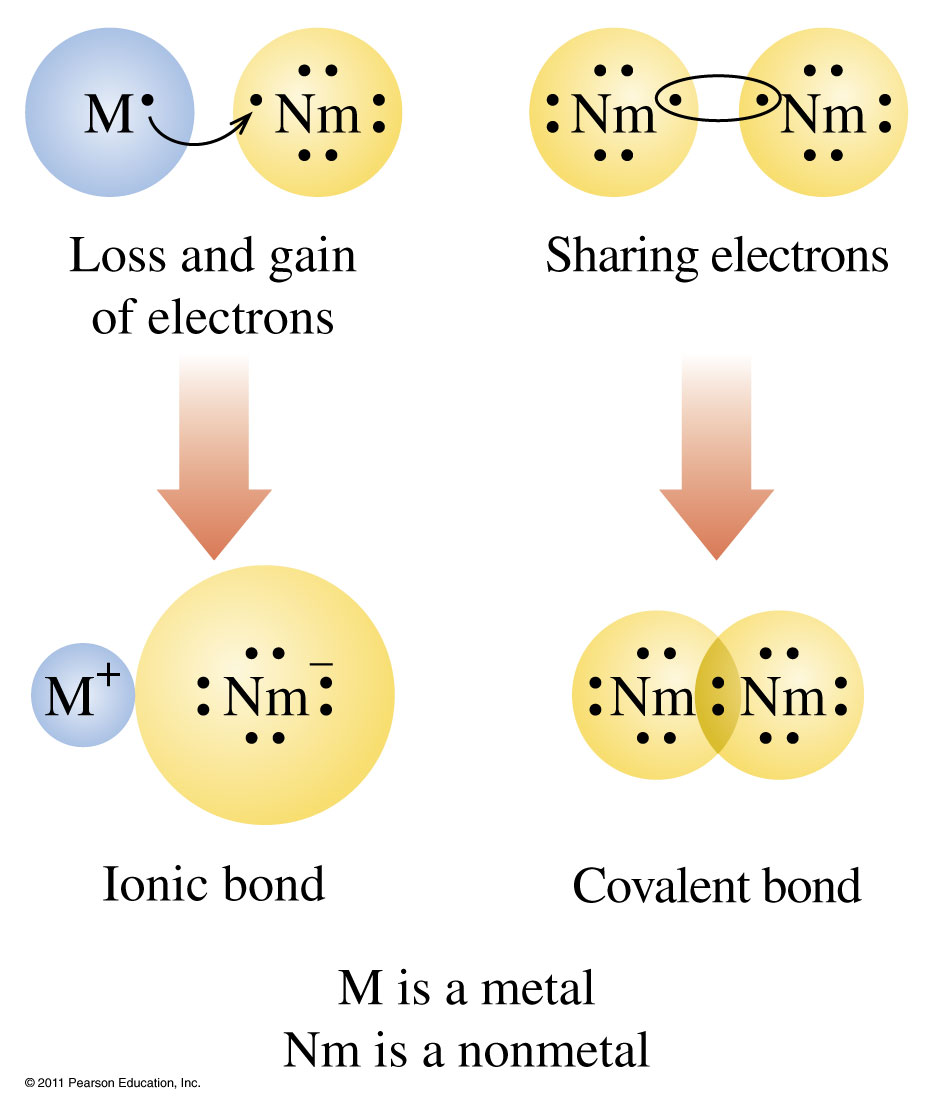 How do elements bond?
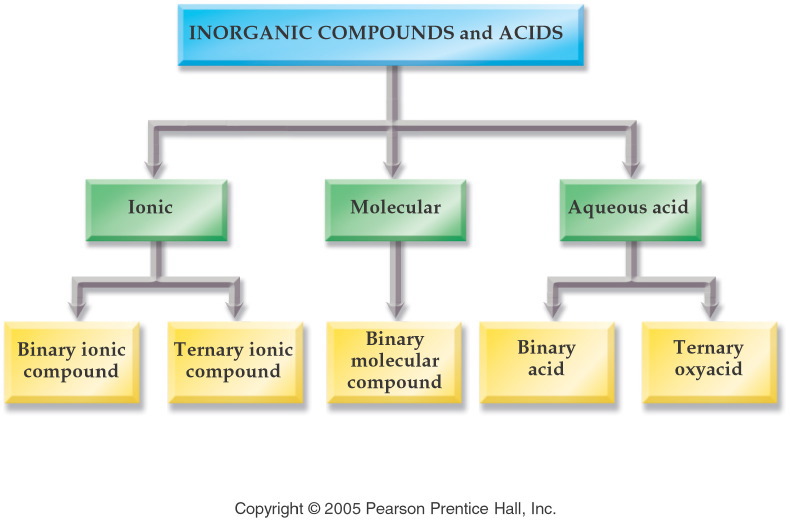 [Speaker Notes: Figure: 07-01

Title:
Inorganic Compounds

Caption:
Inorganic compounds are divided into three categories:  Ionic, Molecular, and Aqueous Acid.

Notes:
Ionic compounds are divided into binary and ternary.  Aqueous acids are divided into binary and ternary, for a total of five categories.]
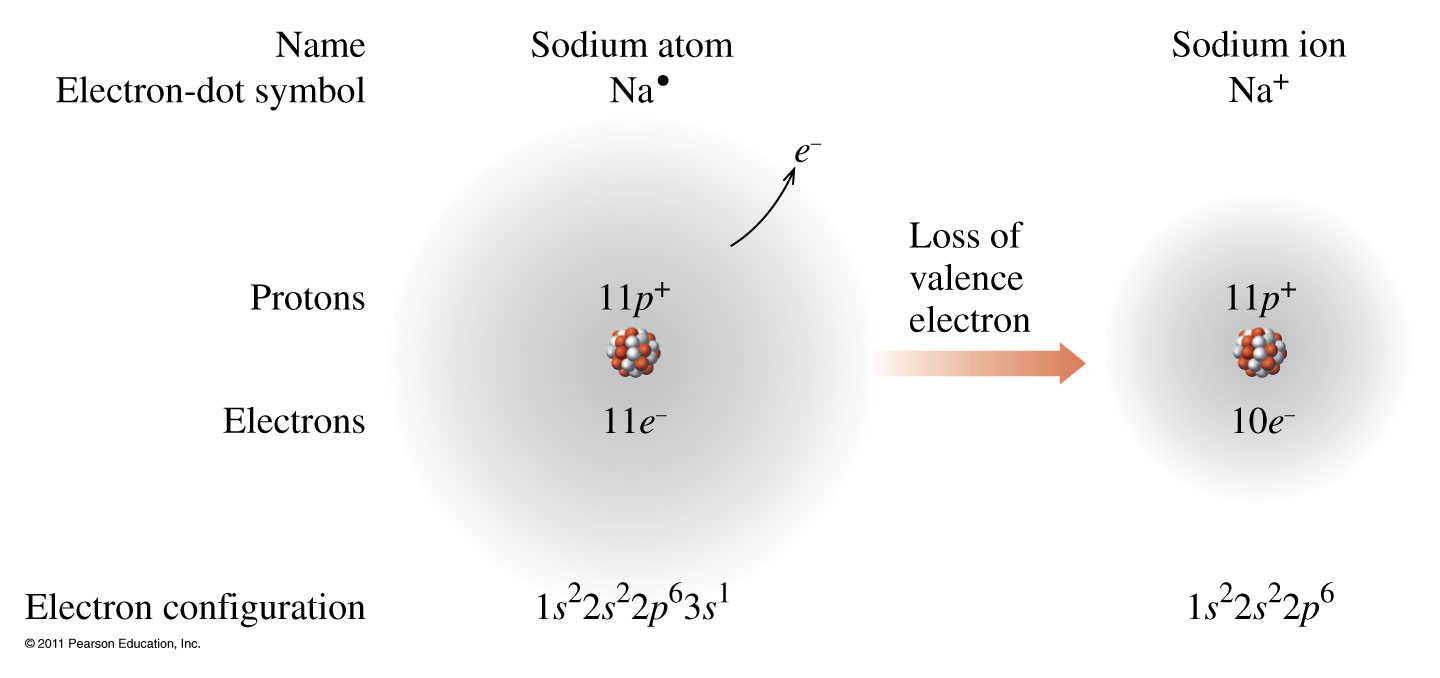 Metals lose electrons.
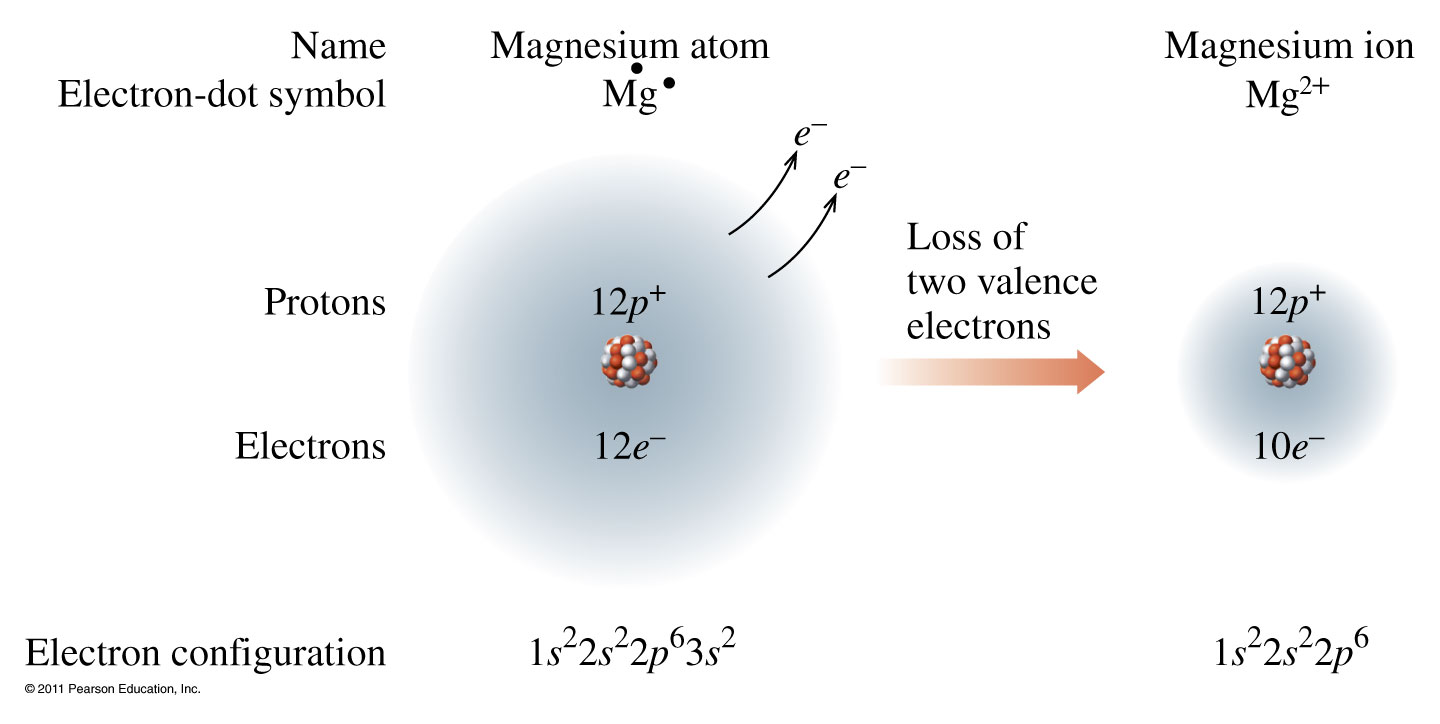 Nonmetals gain electrons.
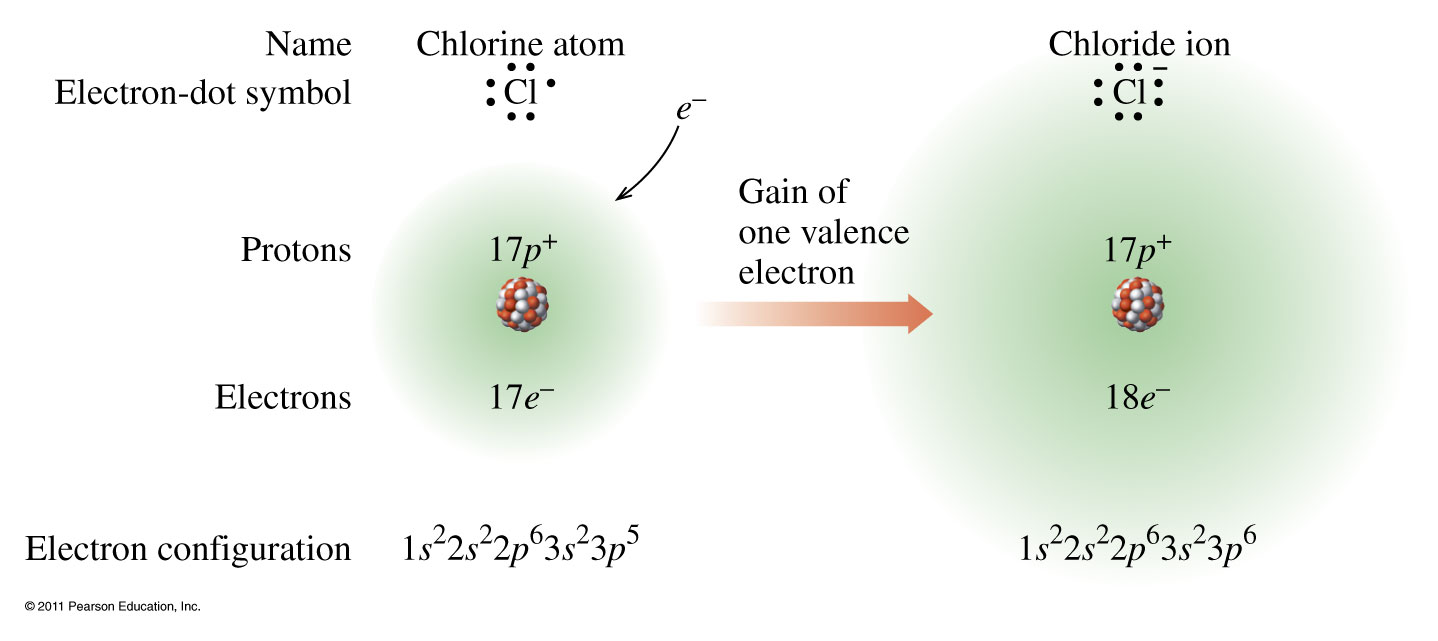 How are ionic compounds named?
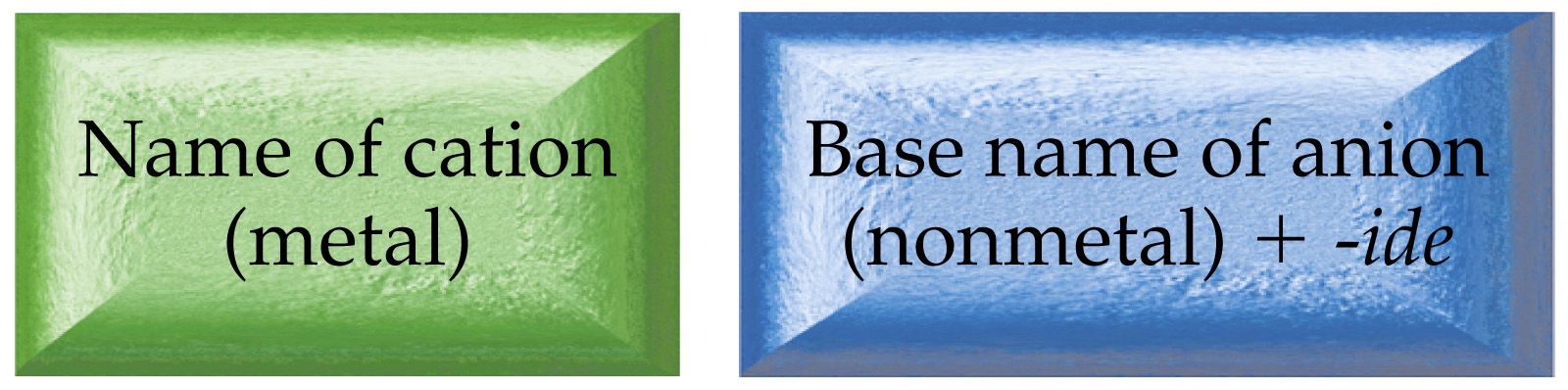 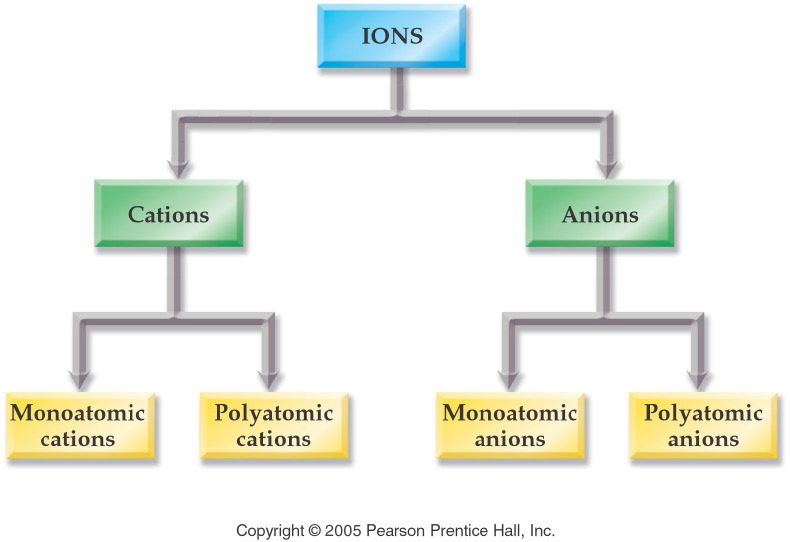 [Speaker Notes: Figure: 07-02

Title:
Classification of Ions

Caption:
Ions are divided into four categories: Mono- and polyatomic cations, and mono- and polyatomic anions. 

Notes:
Monoatomic ions are named according to their element.  Polyatomic ions are named systematically from a set of rules.]
How are ionic compounds formed?
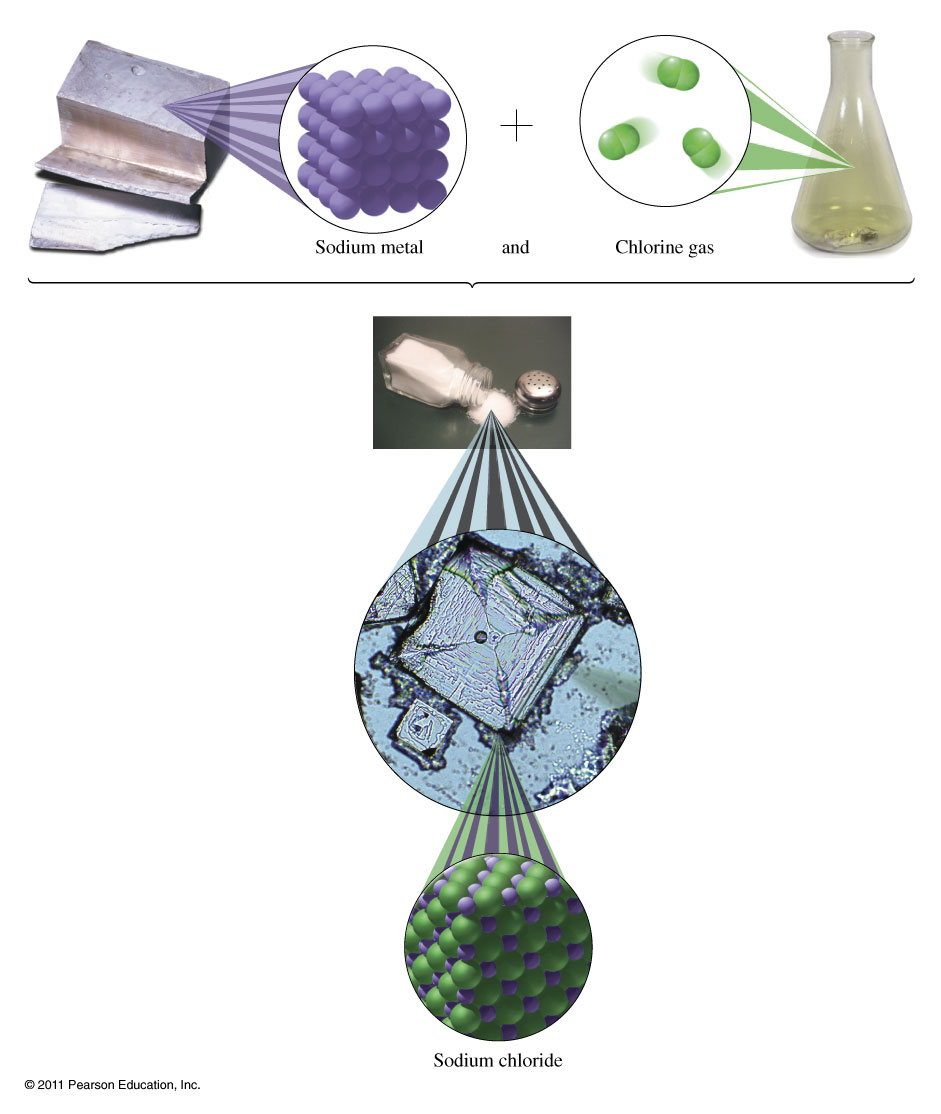 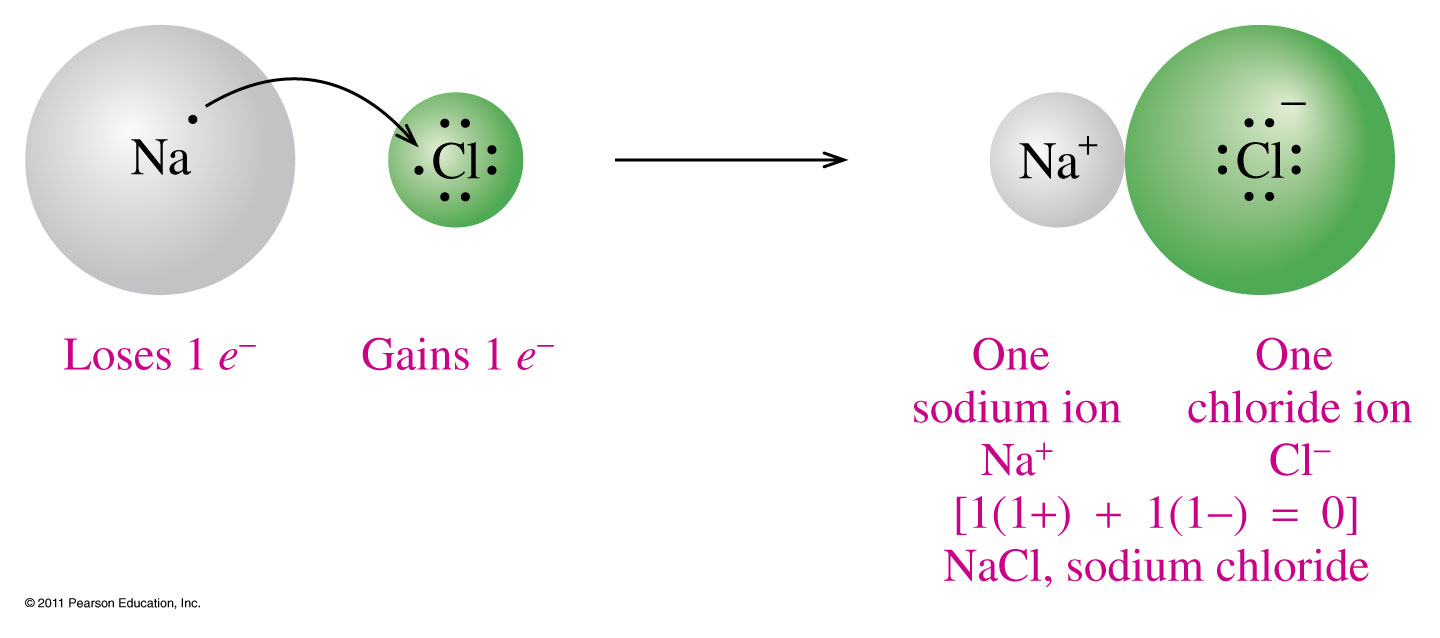 What are some common ions?
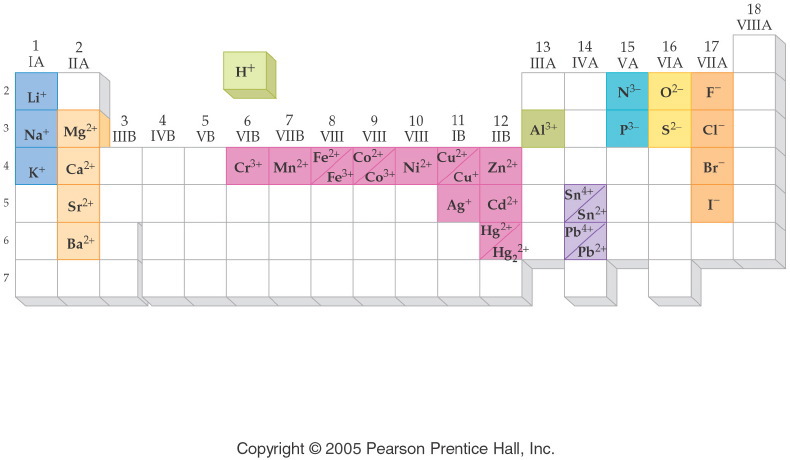 [Speaker Notes: Figure: 07-03

Title:
Periodic Table of Ions

Caption:
Note the correlation of ionic charge and group number.  Transition metals exhibit more than one charge.

Notes:
The ions listed are common and will be used throughout the remainder of this book.]
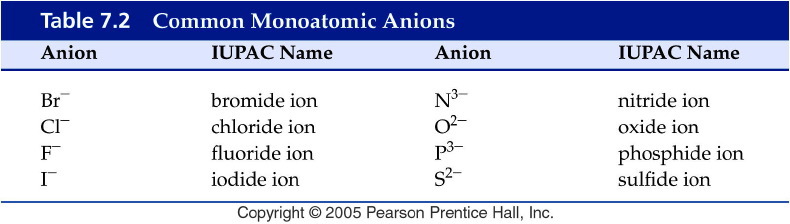 [Speaker Notes: Figure: 07-T02

Title:
Table 7.2

Caption:
Common Monoatomic Anions

Notes:
All of these names are derived from the name of the element plus the suffix -ide.]
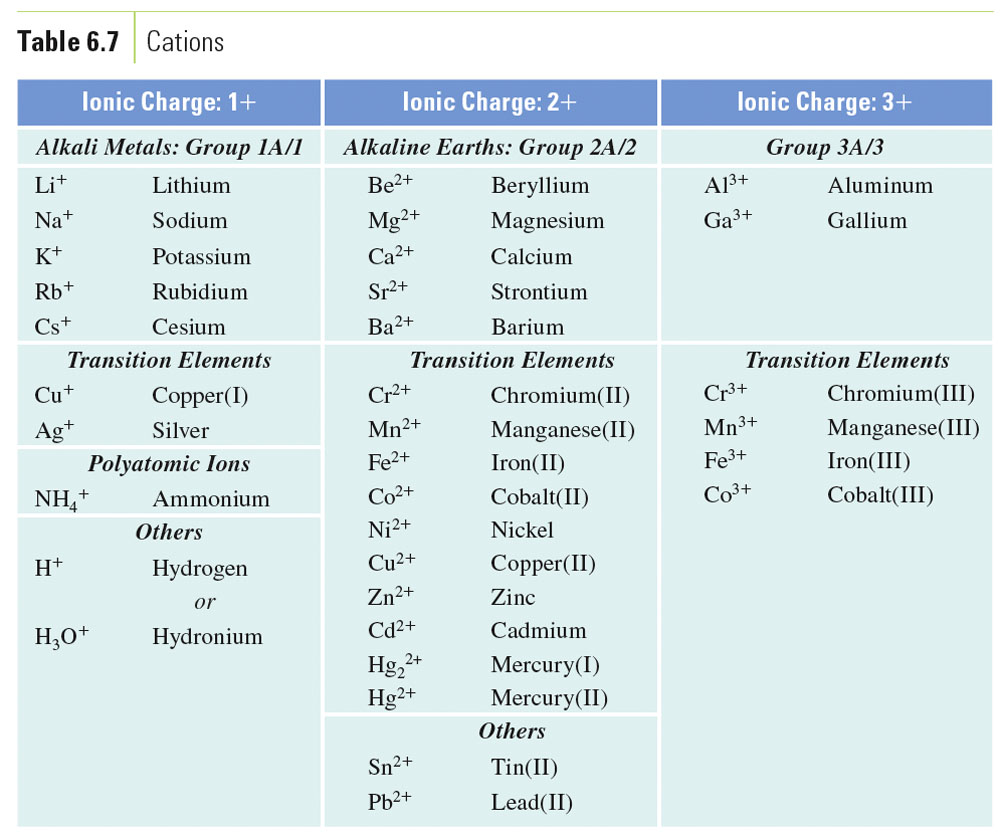 Table 6-7, p. 162
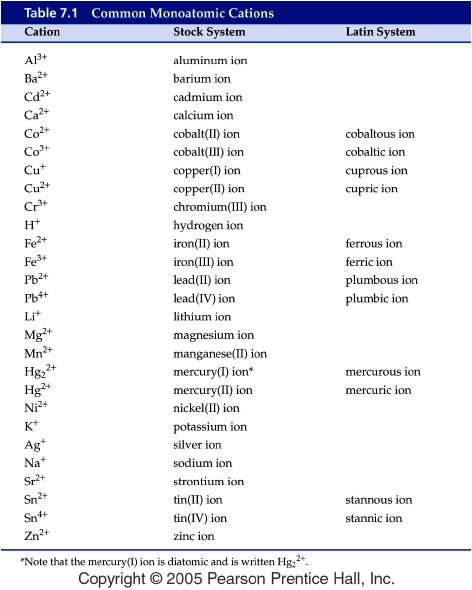 [Speaker Notes: Figure: 07-T01

Title:
Table 7.1

Caption:
Common Monoatomic Cations

Notes:
The lower charged ion of a metal ends in -ous; the higher charged in -ic.]
How are ionic compounds named?
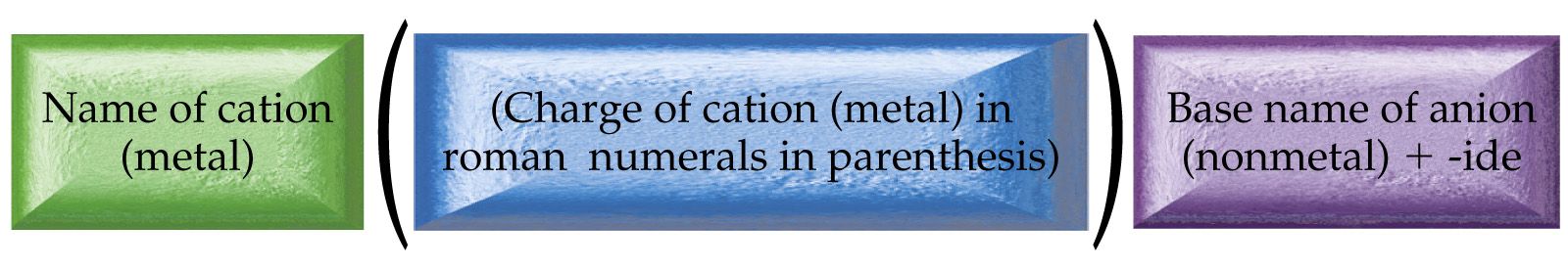 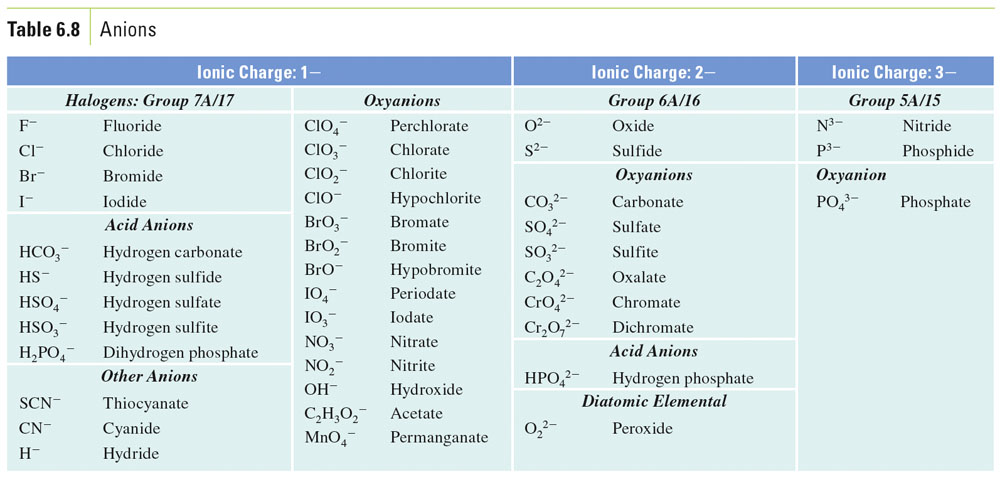 Table 6-8, p. 162
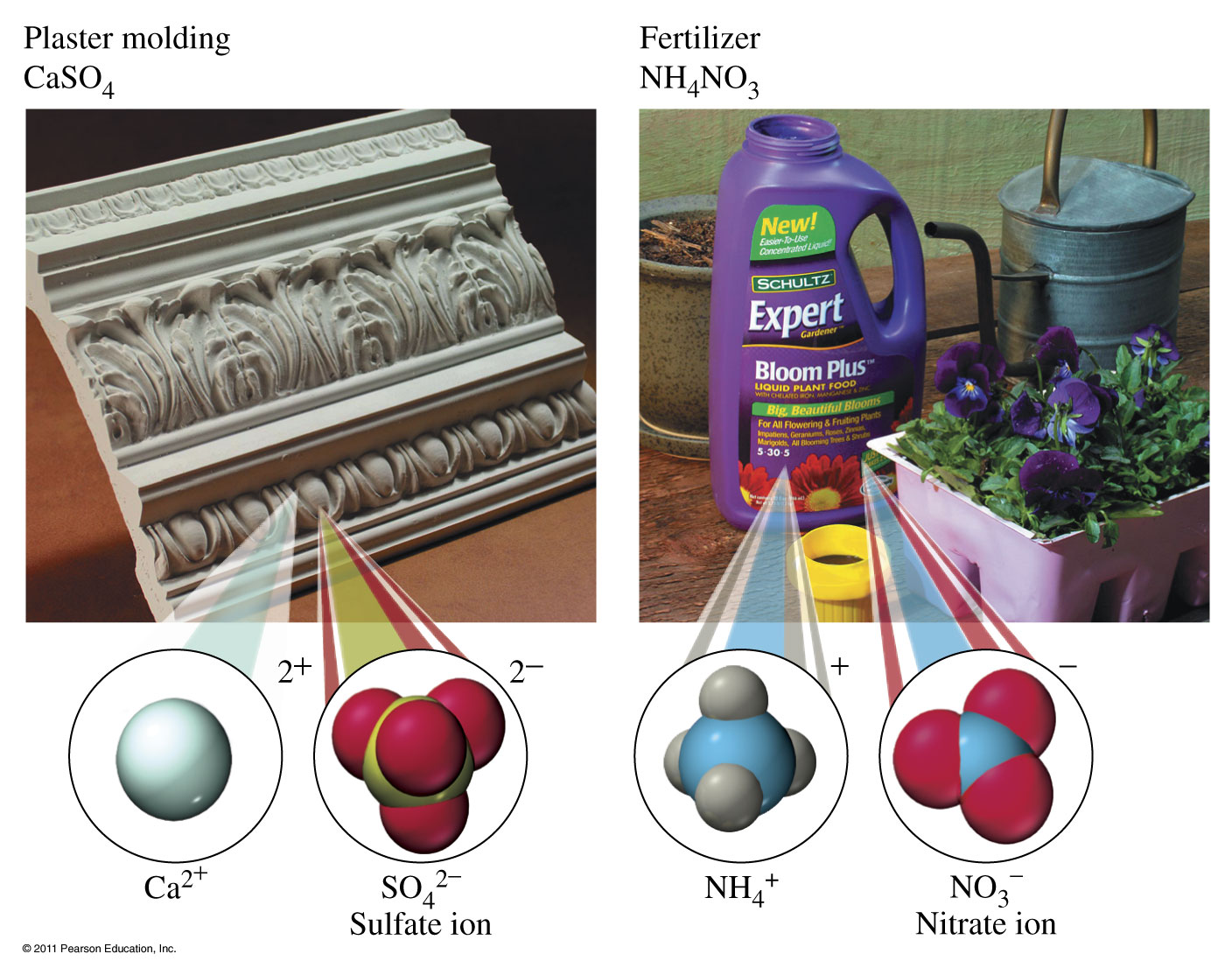 How are covalent compounds formed?
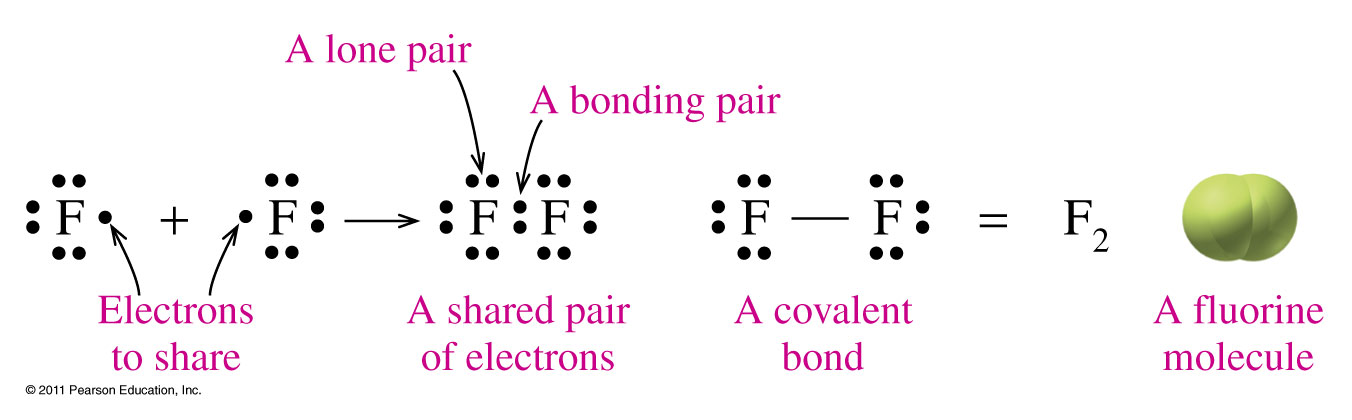 7 Diatomic Molecules
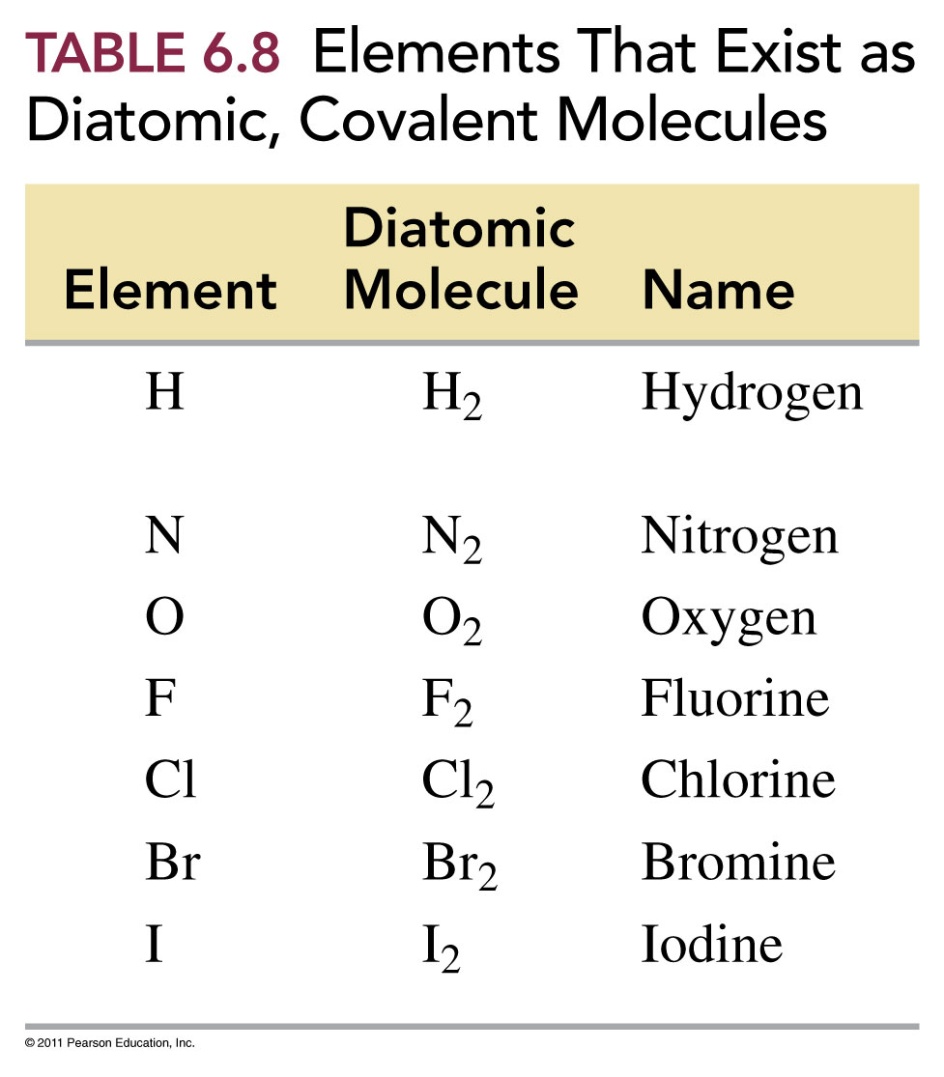 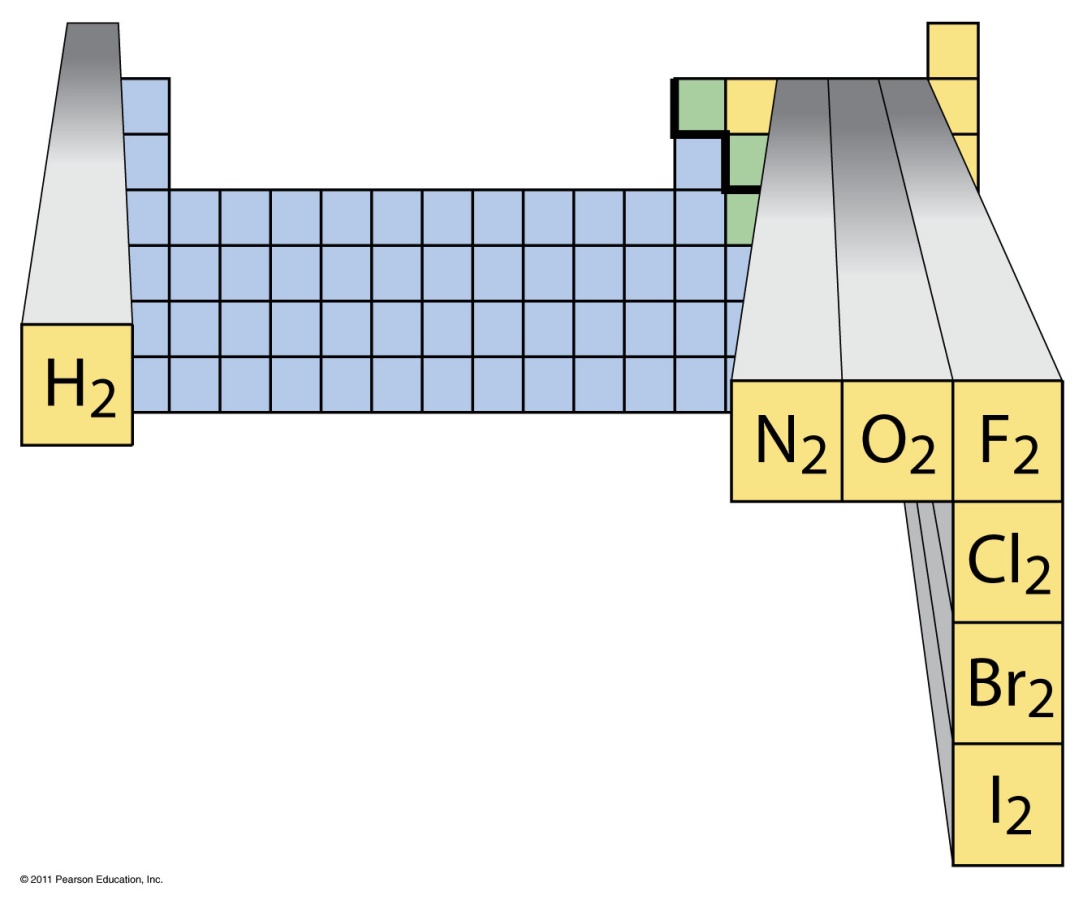 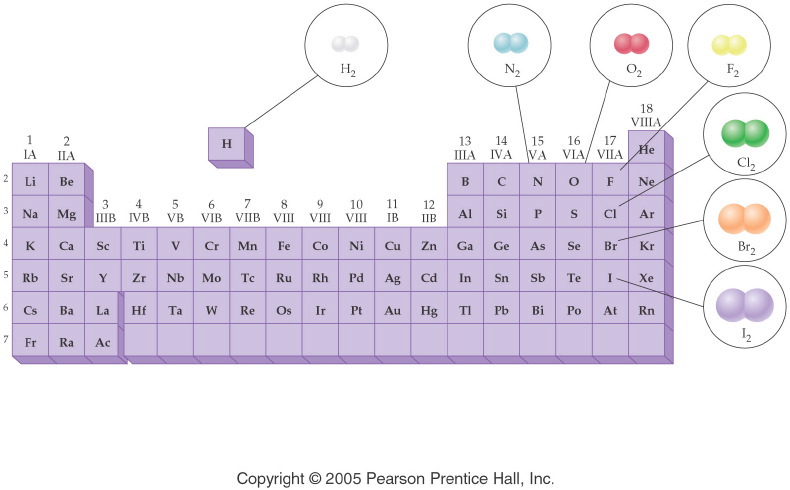 [Speaker Notes: Figure: 08-01-16UN

Title:
Diatomic Molecules

Caption:
Seven elements occur naturally as diatomic molecules:  H2, N2, O2, F2, Cl2, Br2, and I2.

Notes:
This is a periodic table showing the location of each naturally occurring diatomic molecule.  Part 1 of a 2-part diagram.]
How are covalent compounds named?
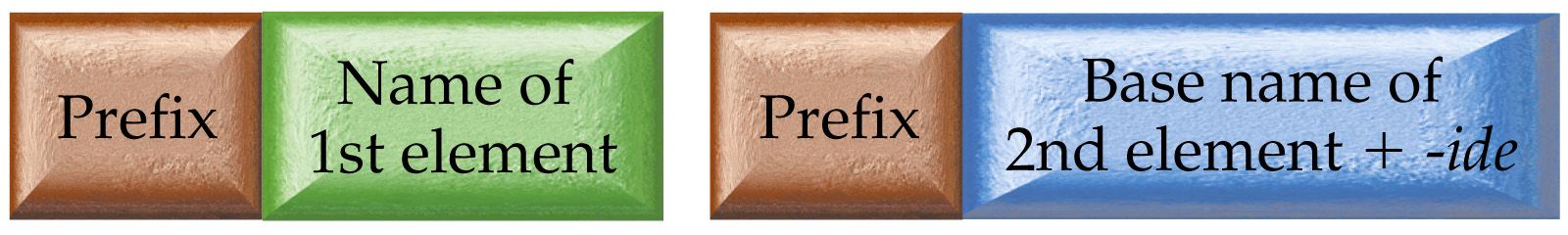 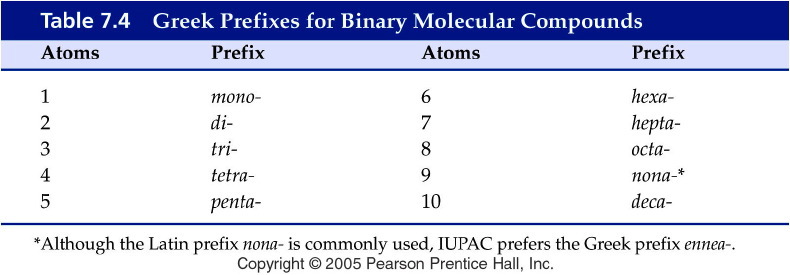 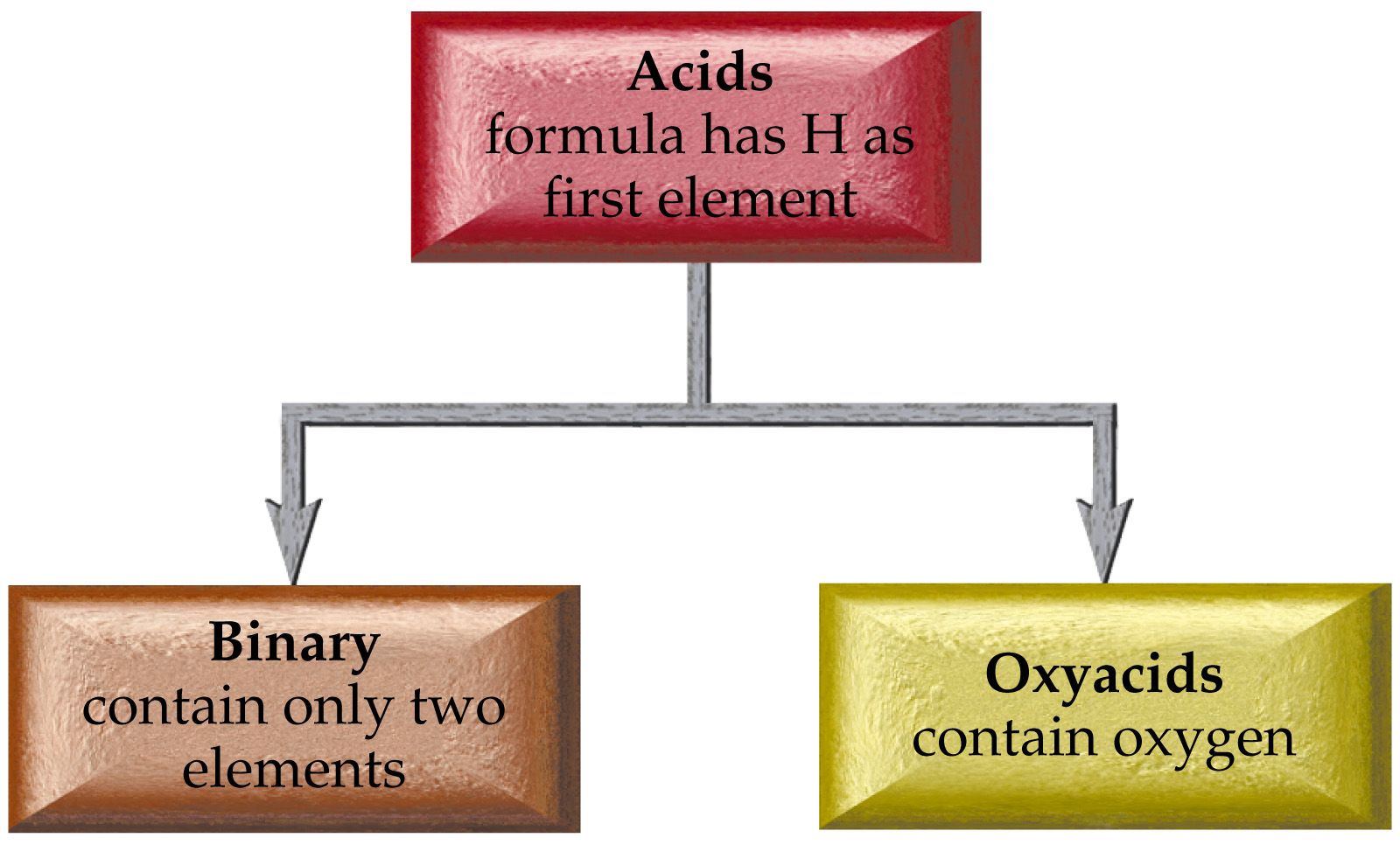 What does the anion ending tell us about how its acid is named?
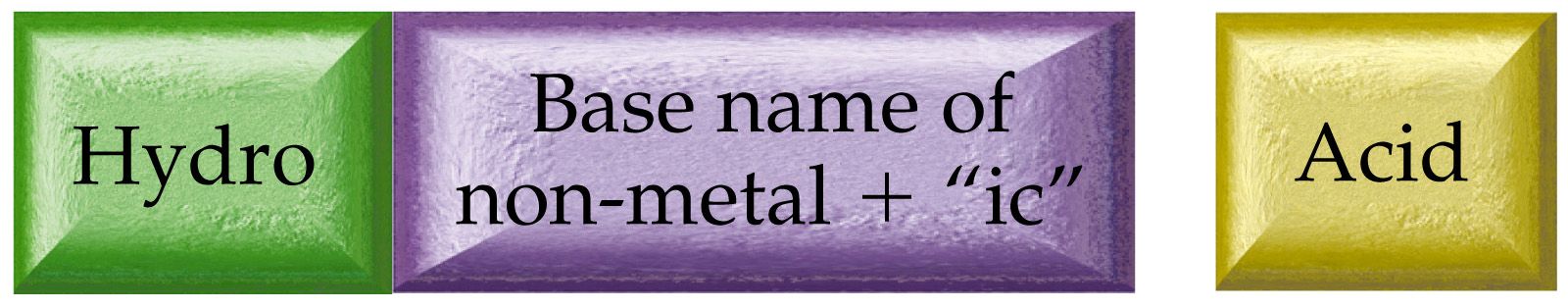 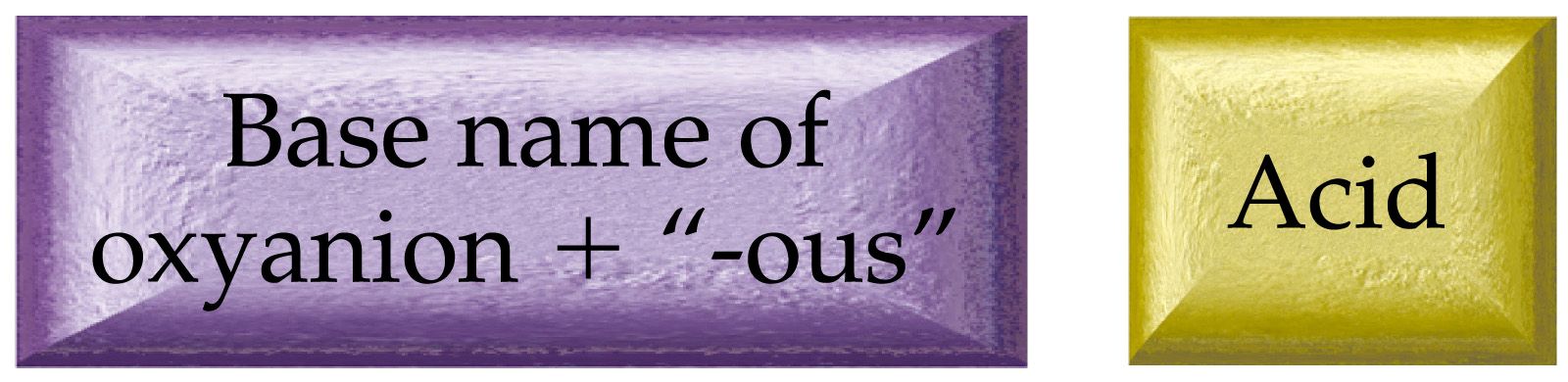 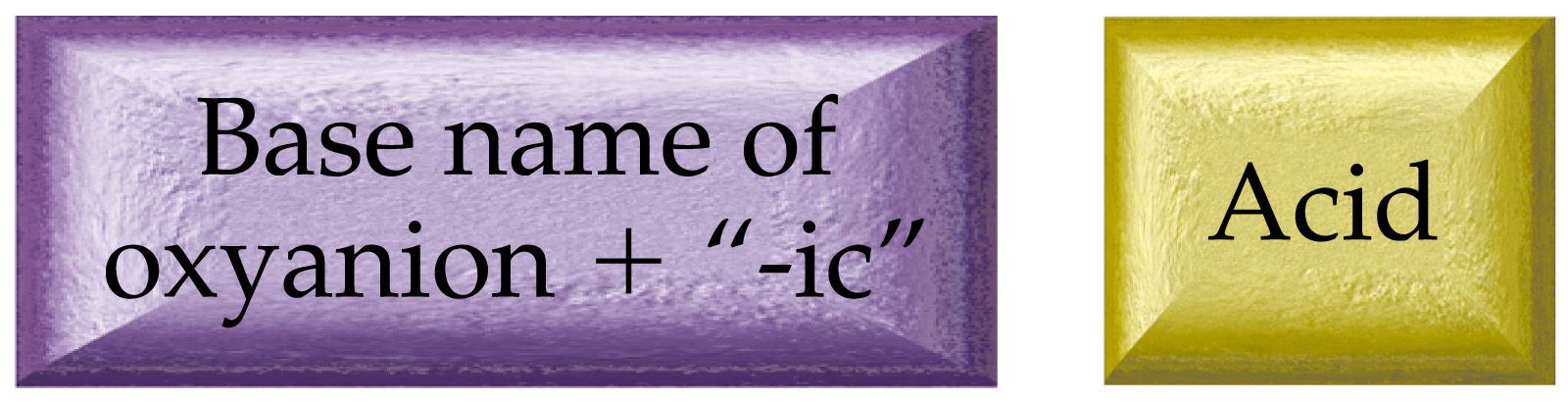 Acid salt nomenclature
HX-? Hydrogen anion name
H2X-? Dihydrogen anion name

Sometimes use the prefix bi to indicate the presence of one H attached to an anion
How are acid ions named?
HCO3-		hydrogen carbonate or bicarbonate

HS-			hydrogen sulfide or bisulfide

HSO4- 		hydrogen sulfate or bisulfate

HPO42-		hydrogen phosphate
H2PO3-		dihydrogen phosphite
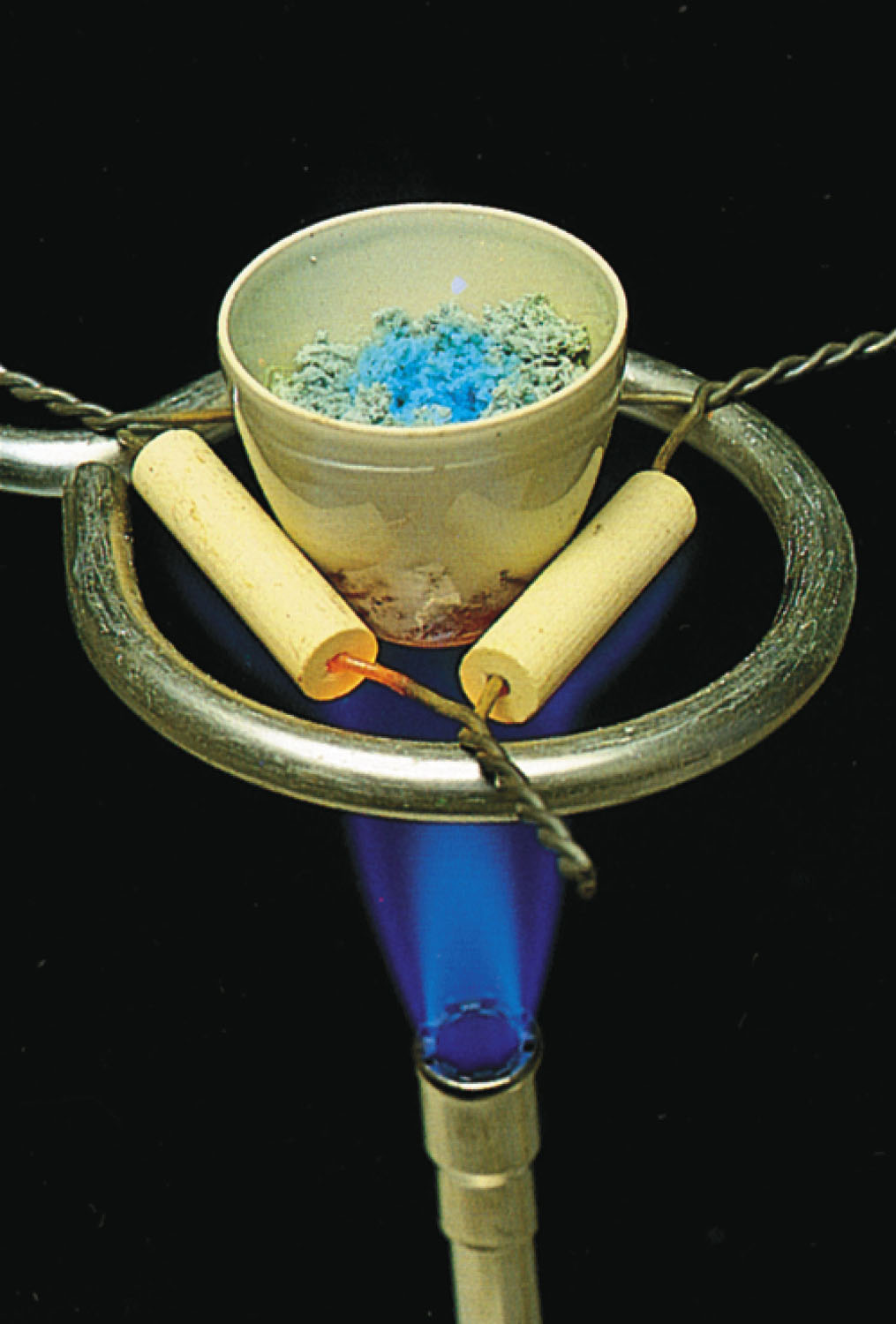 Hydrate NomenclatureMX · n H2Ocation anion prefixhydrate
Figure 6-5 p168
[Speaker Notes: Figure 6.5 A sample of hydrated and anhydrous copper(II) sulfate pentahydrate. The blue compound in the center of the crucible is  CuSO4  5 H2O; the near-white com-pound near the edges is CuSO4.]
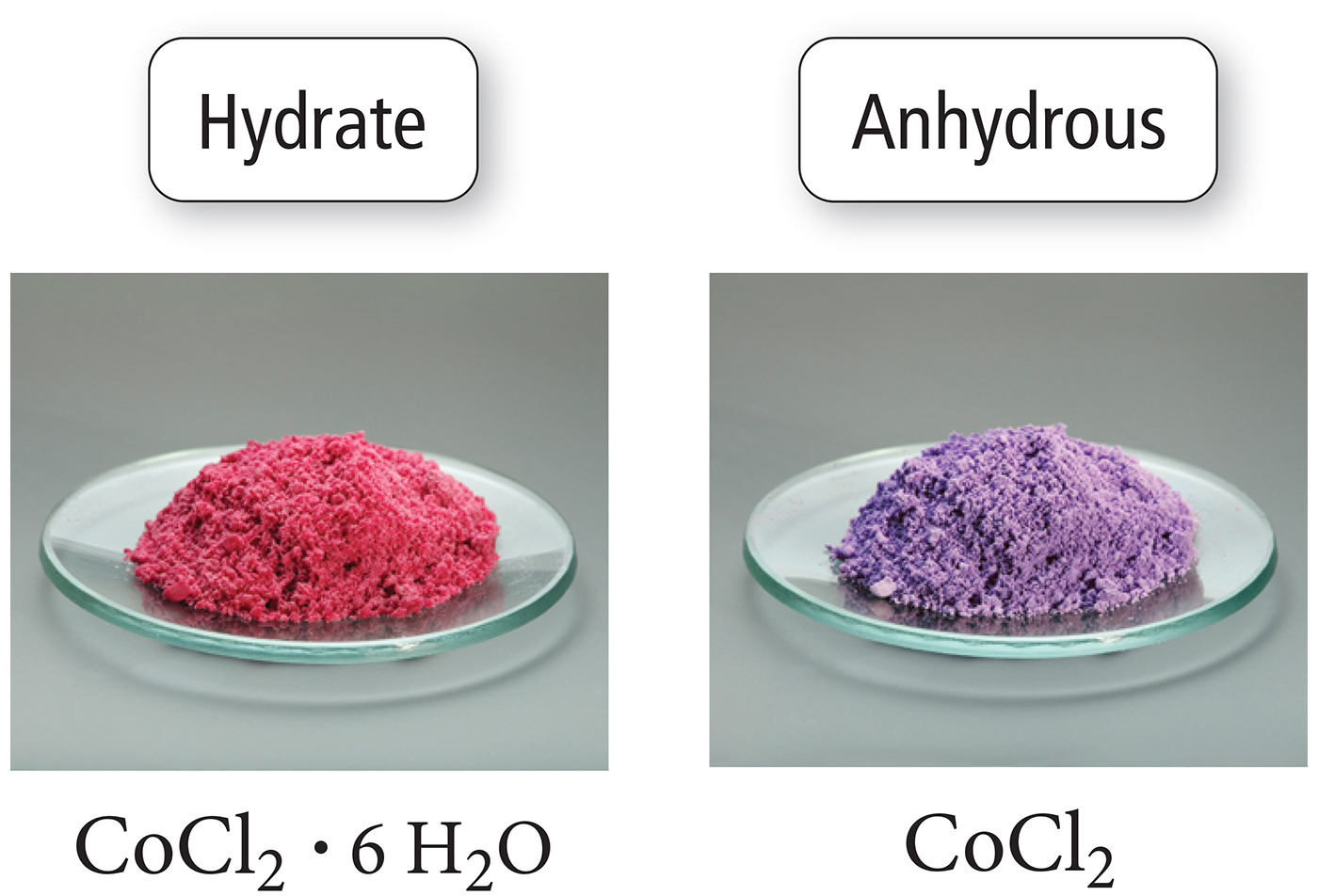 [Speaker Notes: Chapter 3, Figure 3.9, Hydrates]
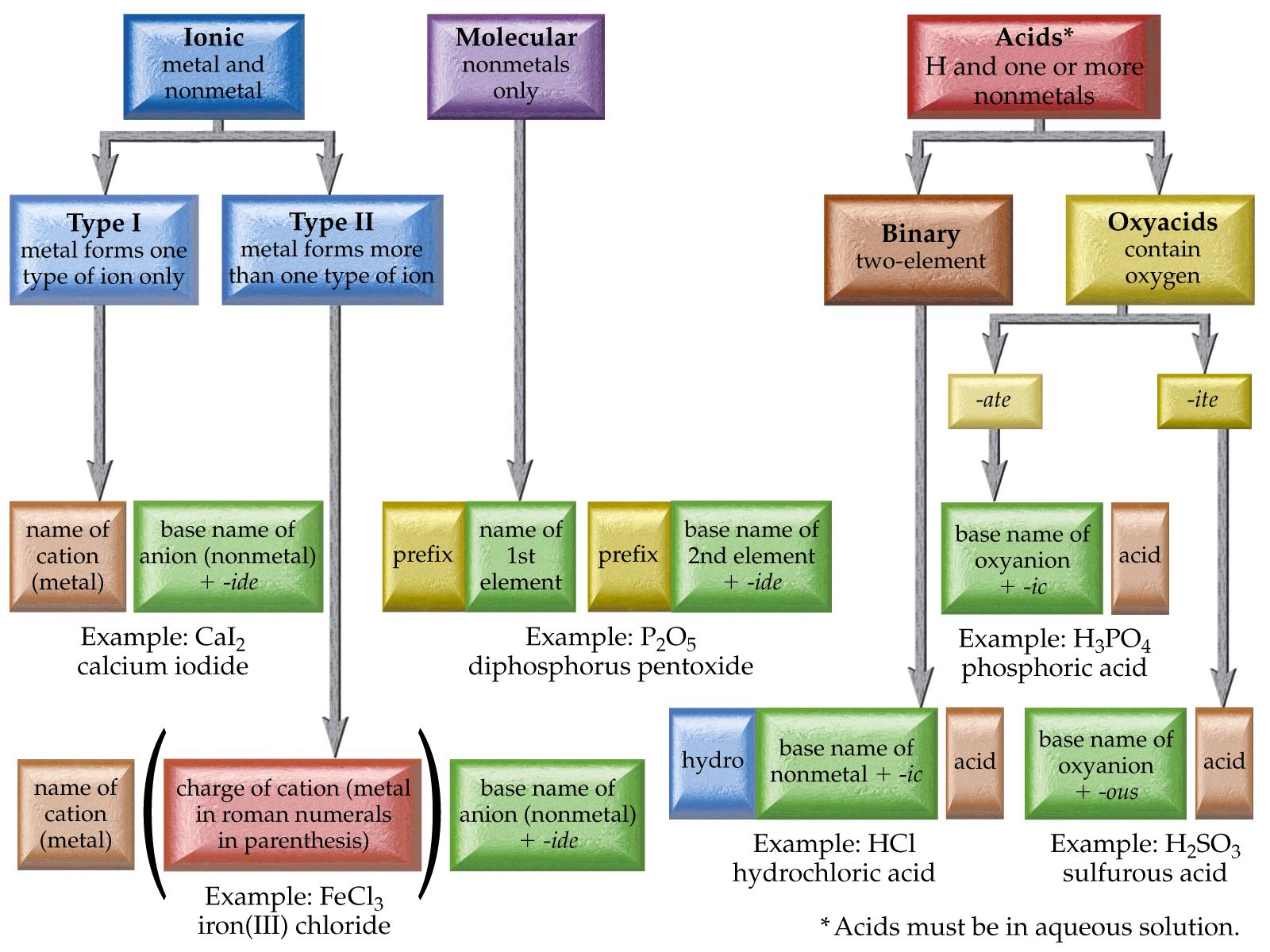 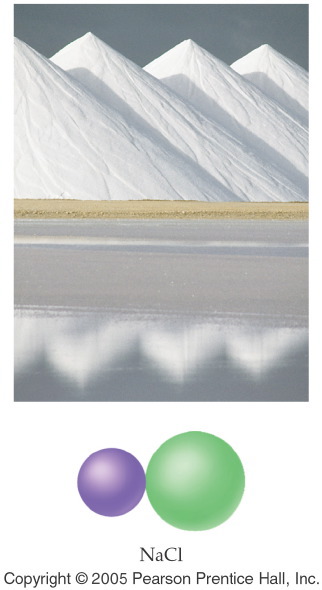 [Speaker Notes: Figure: 07-03-01UN

Title:
Salt, NaCl

Caption:
Sodium chloride is so essential to health that, historically, laborers were paid in salt. In fact, the term salary translates as "salt money."  

Notes:
Sodium chloride contains monoatomic sodium ions and chloride ions.]
Example – Binary Nomenclature
What is the name for Ca3N2?
Tricalcium dinitride
Calcium nitride
Calcium nitrogen
Calcium nitrate
Calcium nitrite
Example – Binary Nomenclature
What is the formula for potassium phosphide?
KP
PP
K3P
KP3
K3PO4
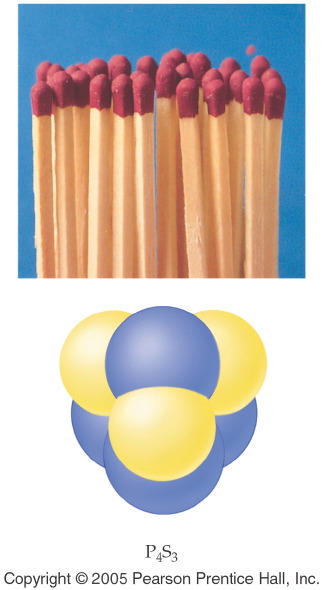 [Speaker Notes: Figure: 07-04

Title:
Matches

Caption:
P4S3 and KClO3 are present in the tip of a match.  Gaseous SO2 is one of the products of the reaction when the match is lit; this compound gives the characteristic smell of a burning match.

Notes:
P4S3 is a binary molecular compound.]
Example – Binary Nomenclature
What is the formula for dinitrogen monoxide?
2NO
N2O
NO2
N2O2
NO
Example – Binary Nomenclature
What is the name for P4O10
Phosphorus oxide
Phosphorus decaoxide
Tetraphosphorus decaoxide
Phosphorus oxygen
Decaphosphorus tetraoxide
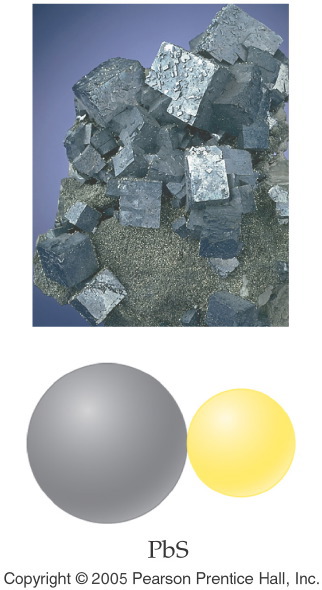 [Speaker Notes: Figure: 07-03-08UN

Title:
Galena, PbS

Caption:
Galena is a natural mineral that contains lead.  

Notes:
Galena contains monoatomic lead (II) ions and sulfide ions.]
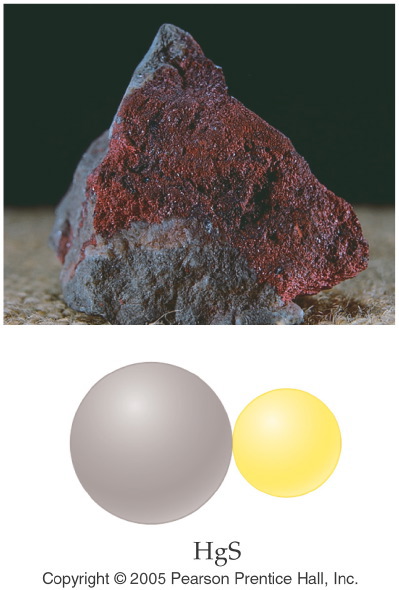 [Speaker Notes: Figure: 07-03-07UN

Title:
Cinnabar, HgS

Caption:
Cinnabar is a natural mineral that contains mercury.  

Notes:
Cinnabar contains monoatomic mercury (II) cations and sulfide anions.]
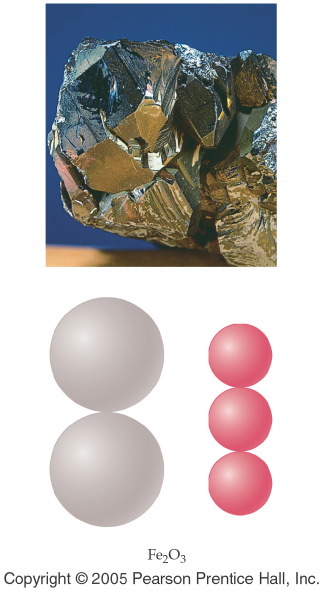 [Speaker Notes: Figure: 07-03-06UN

Title:
Hematite, Fe2O3

Caption:
Hematite is a natural mineral that contains iron.  

Notes:
Hematite contains monoatomic iron (III) cations and oxide anions.]
Example – Binary Nomenclature
What is the name for Fe2O3
Iron oxide
Iron(III) oxide
Ferric oxide
Iron(II) oxide
B and C
Example – Binary Nomenclature
What is the formula for lead(IV) oxide?
Pb2O4
PbO2
PbO
LbO2
Plumbic oxide
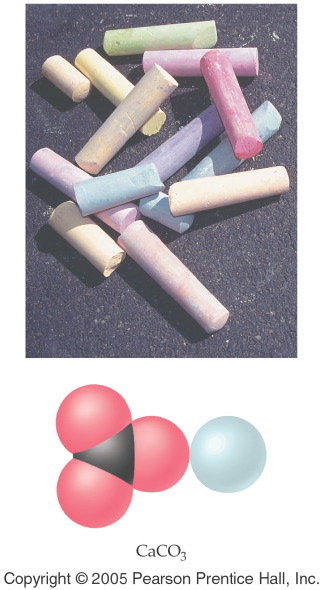 [Speaker Notes: Figure: 07-03-03EE07

Title:
Chalk, CaCO3

Caption:
Ordinary classroom chalk is composed of calcium carbonate, whose chemical formula is CaCO3.  

Notes:
Calcium carbonate contains monoatomic calcium cations and polyatomic carbonate ions.]
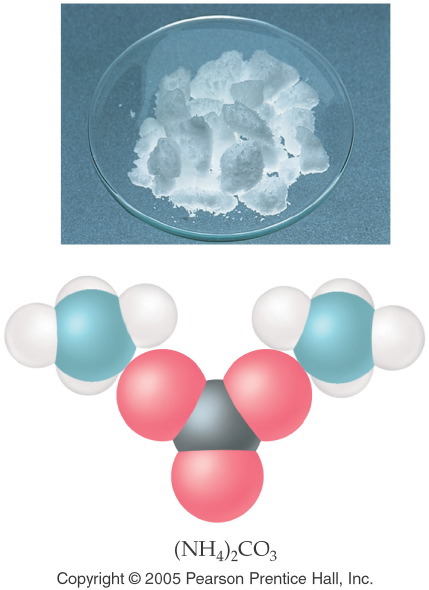 [Speaker Notes: Figure: 07-02-01UN

Title:
Ammonium Carbonate, (NH4)2CO3 

Caption:
Ammonium carbonate decomposes in air to give ammonia, NH3, and carbon dioxide, CO2; it is used in smelling salts and is found in baking powders.  

Notes:
the odor of ammonia may be familiar from the ammonia solution you can buy in the grocery store.  Ammonium and carbonate ions are both polyatomic ions.]
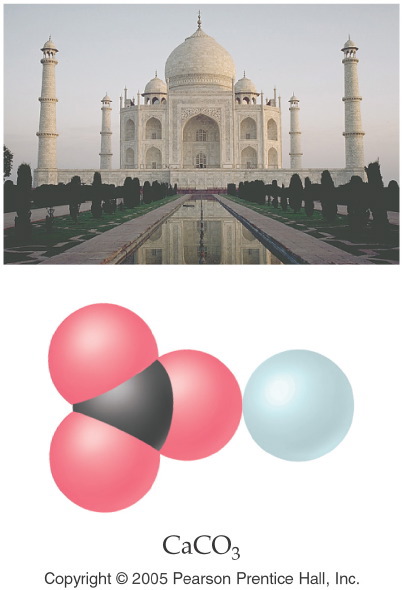 [Speaker Notes: Figure: 07-03-09UN

Title:
Marble, CaCO3

Caption:
Marble, CaCO3, is a natural mineral that was used to construct the Taj Mahal in India.  

Notes:
Marble contains monoatomic calcium cations and polyatomic carbonate anions.]
Example – Ternary and Quaternary Nomenclature
What is the name of NaNO3?
Sodium nitrite
Sodium nitride
Sodium nitrogen trioxide
Sodium nitrate
Sodium nitrogen oxide
Example – Ternary and Quaternary Nomenclature
What is the name of Cr2(CO3)3?
Chromium carbonate
Chromium(II) carbonate
Chromium(II) carbonate(III)
Chromium(III) carbon trioxide
Chromium(III) carbonate
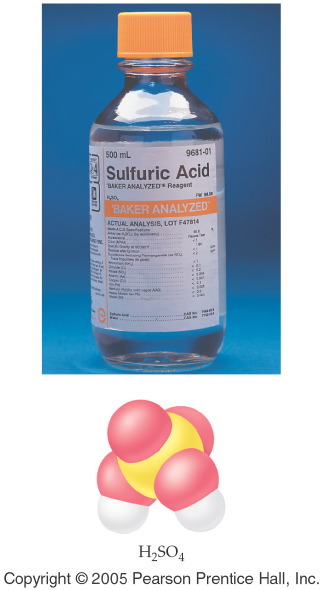 [Speaker Notes: Figure: 07-04-02UN

Title:
Sulfuric Acid, H2SO4(aq)

Caption:
Aqueous sulfuric acid, H2SO4, is found in automobile batteries; hence, it is commonly termed "battery acid."  

Notes:
Sulfuric acid is one of the world's most commonly produced chemicals.  Its name comes from the sulfate ion.]
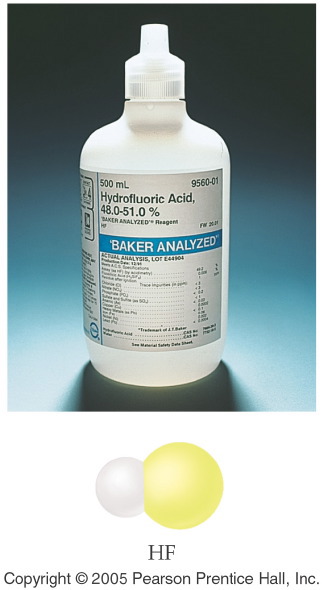 [Speaker Notes: Figure: 07-04-01UN

Title:
Hydrofluoric Acid, HF(aq)

Caption:
Aqueous hydrofluoric acid, HF, is used to etch silicon in the manufacture of computer chips.  

Notes:
Hydrofluoric acid can not be stored in glass containers because HF reacts with glass as well as silicon.]
Example – Acid Nomenclature
What is the name of HCl (aq)?
Chloric acid
Hydrochloric acid
Hydrogen chloride
Hydrochlorous acid
B and C
Example – Acid Nomenclature
What is the name of HClO3 (aq)?
Chloric acid
Hydrochloric acid
Hydrogen chlorate
chlorous acid
Perchloric acid
Example – Acid Nomenclature
What is the formula for phosphorous acid?
H3PO3 (aq)
H3P (aq)
H3PO4 (aq)
PO3 (aq)
 H2PO3 (aq)
What is the systematic name of gypsum, CaSO4 · 2 H2O?
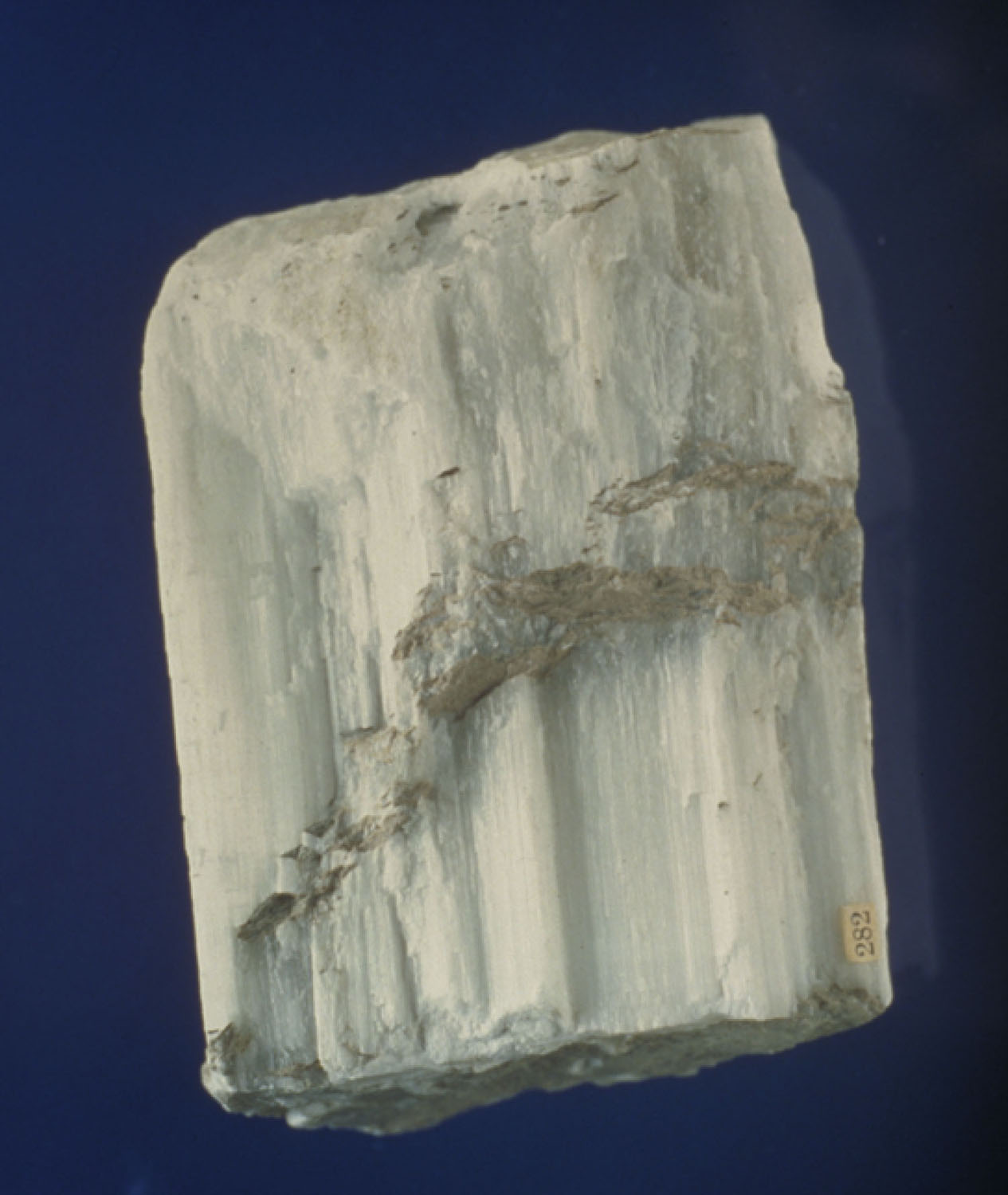 p169
[Speaker Notes: Gypsum is the common name for CaSO4  2 H2O, which has the chemical name calcium sulfate dihydrate.]
Example – Hydrate Nomenclature
What is the formula of cupric chloride dihydrate?
CuCl • H2O
CuCl2 • 2 H2O
H2CuCl2O
CuCl2
B and C
Example – Hydrate Nomenclature
What is the name of MgSO4 • 6 H2O?
Magnesium sulfate hexahydrate
Manganese(II) sulfate hexahydrate
Magnesium sulfate hydrate
Magnesium(II) sulfate hexahydrate
Magnesium(II) sulfite hexahydrate